Patogénesis infecciones virales
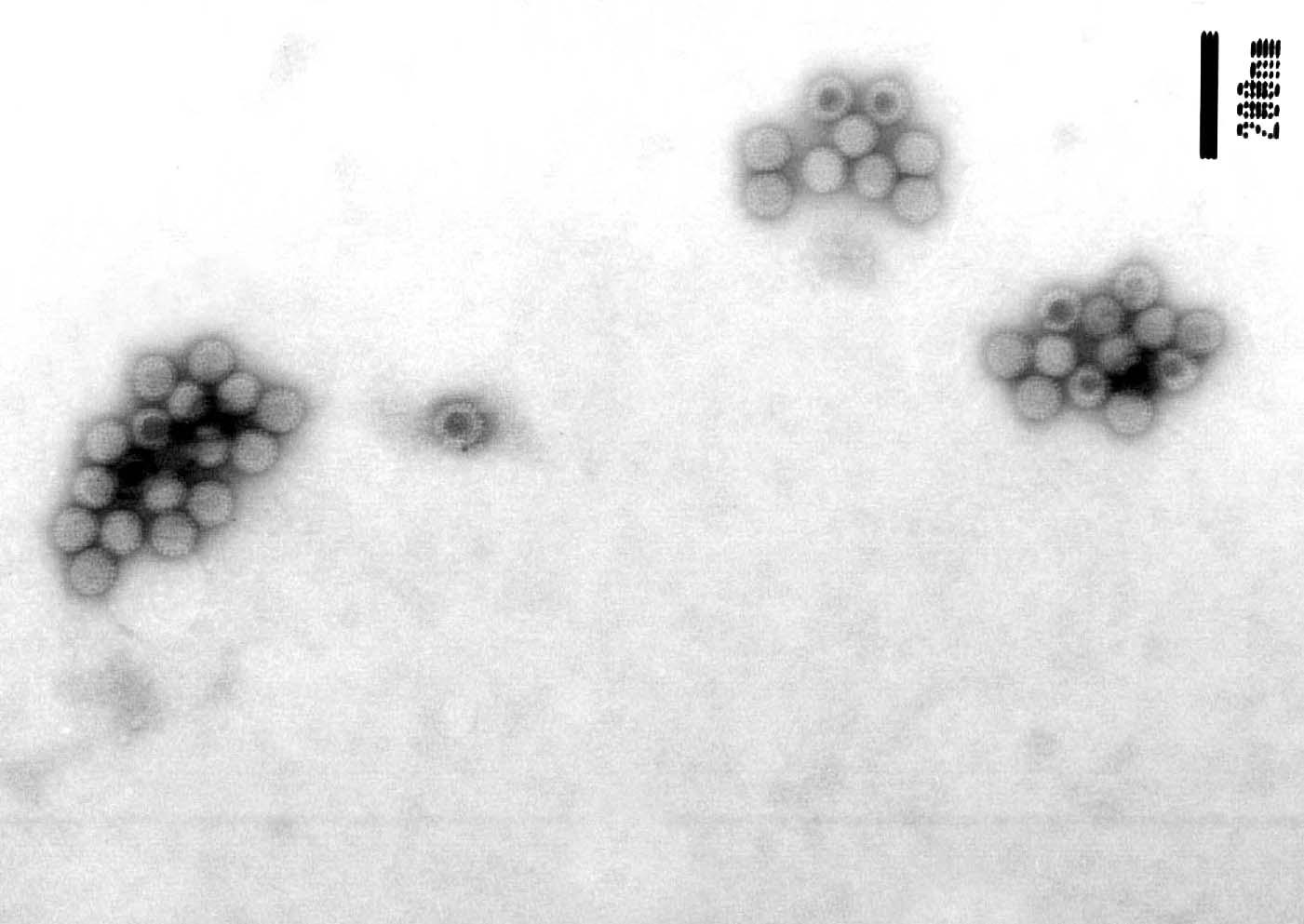 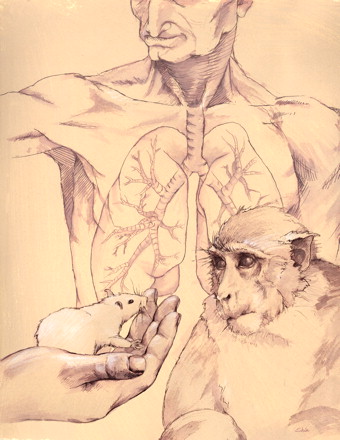 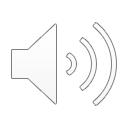 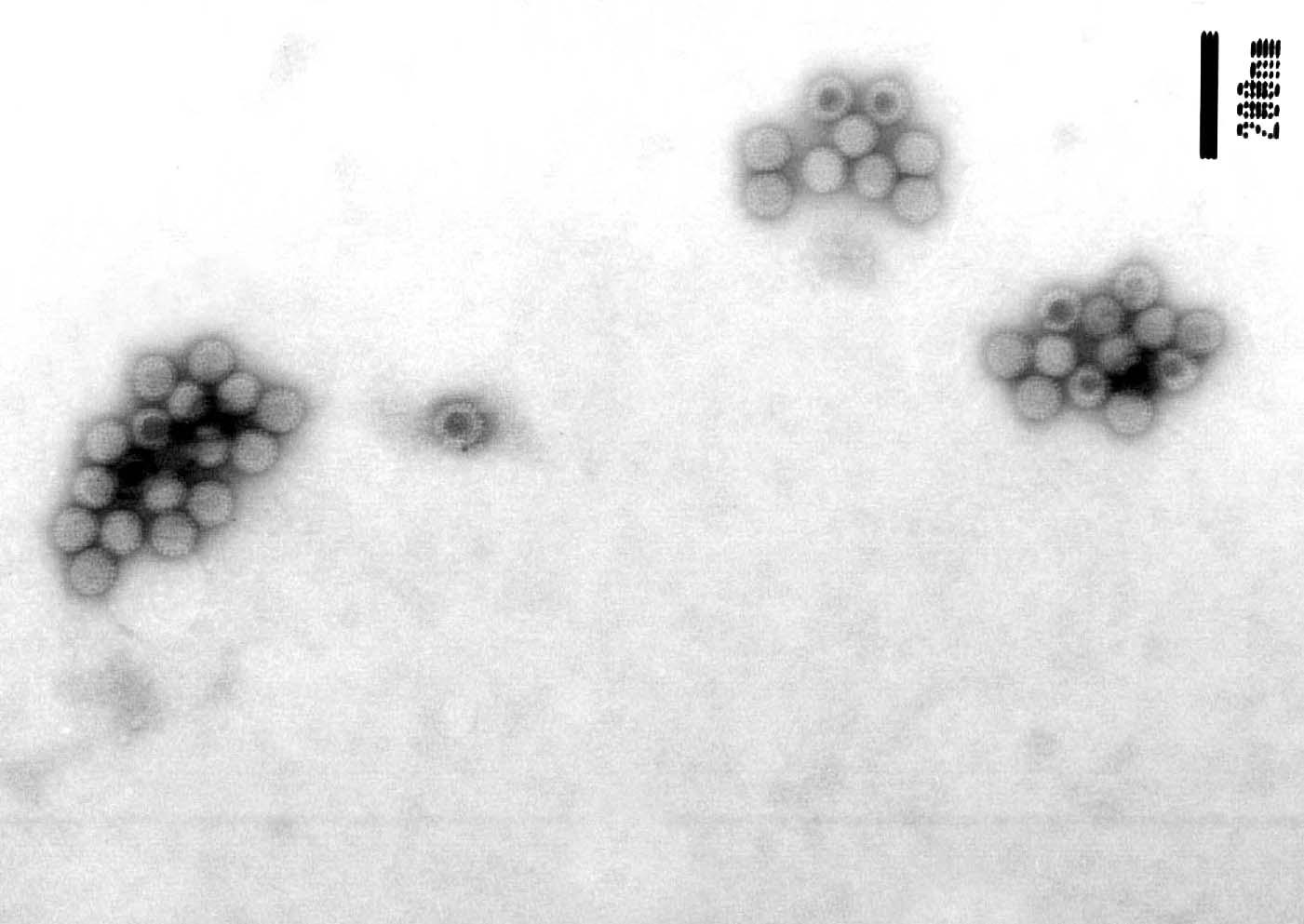 Los eventos que se producen cuando un virus encuentra su huésped
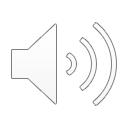 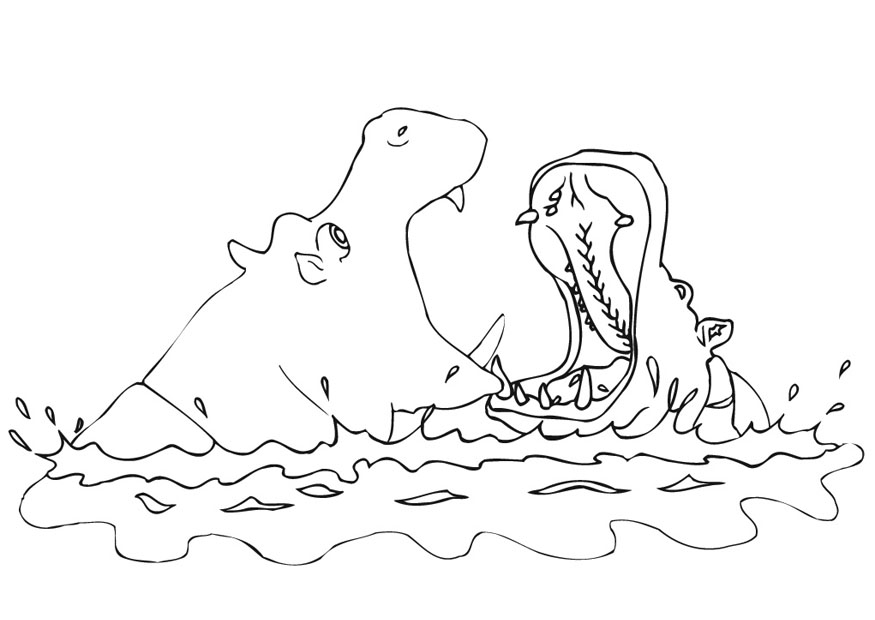 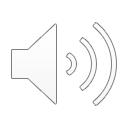 Es importante destacar que si el virus logra establecer con el huésped la simbiosis parasitaria, el evento de “la enfermedad o muerte del huésped”   debe ser interpretado como un hecho relativamente inusual en la historia natural en  la mayoría de las infecciones virales
La enfermedad
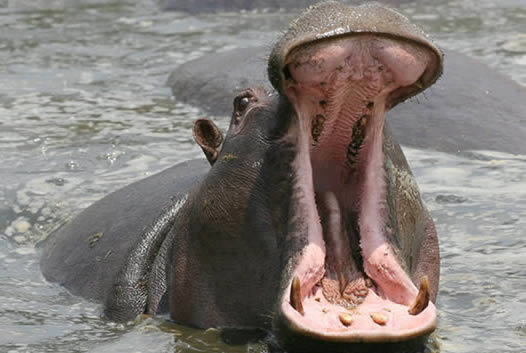 Daño celular directo (neuronas-rabia-polio)
Apoptosis
Inducción de fenotipos transformados
Respuesta inmune del huésped
Inducción de citoquinas inflamatorias
Respuesta citotóxica
Respuesta Th2
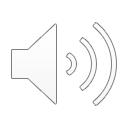 EL AGENTE VIRAL INGRESA A LA CÉLULA
INFECCIÓN  EN EL SITIO DE ENTRADA
INFECCIÓN SISTÉMICA
Posicionamiento del agente en diferentes niveles patogénicos
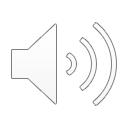 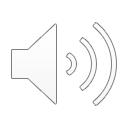 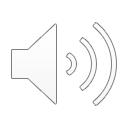 Patogenia de virus rabia
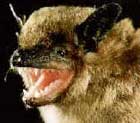 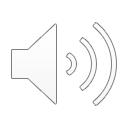 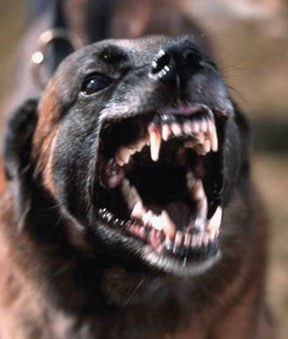 La patogenia puede ser analizada desde una visión macroscópica  o desde una visión microscópica:
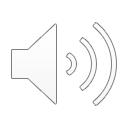 En la visión macroscópica de la patogénesis los virus infectan hospederos susceptibles para perpetuarse en la naturaleza
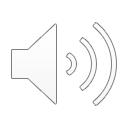 PARENTERAL
TRANSPLACENTARIA
PIEL
DIGESTIVO
GENITOURINARIA
RESPIRATORIO
vector
En este esquema se presentan las diferentes puertas de            acceso y de salida de los virus al huésped.
La puerta de entrada es el inicio de una ruta patogénica
La puerta de entrada respiratoria es una de las principales puertas de entrada de agentes virales
Transmisión por vía respiratori
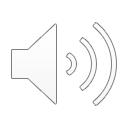 Ejemplos…..
b. La puerta de entrada   digestiva  requiere ciertas particularidades en el virus que intente utilizarla.
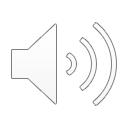 Ejemplos…..
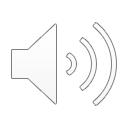 c. La  puerta genital es un acceso utilizado por virus que suelen infectar persistentemente
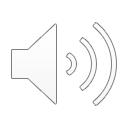 Ejemplos…..
Las mucosas oral y conjuntival así como una epidermis lesionada ofrecen el contacto directo como mecanismo de transmisión
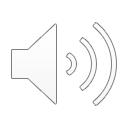 Ejemplos…..
e. La puerta  parenteral le permite al agente un pronto acceso a sus células blanco.
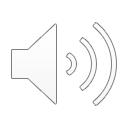 RESERVORIOS
Mecanismo de transmisión vertebrado infectado-artrópodo-vertebrado susceptible.
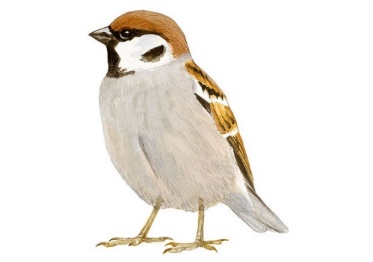 Reservorios (ciclos enzoóticos)
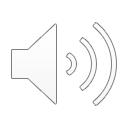 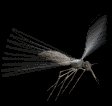 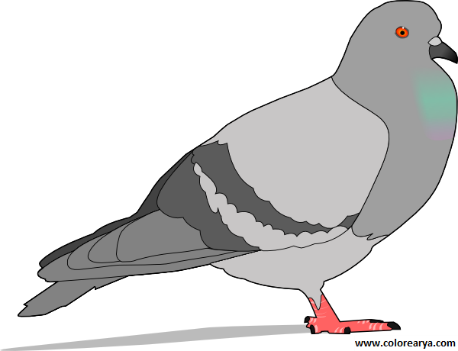 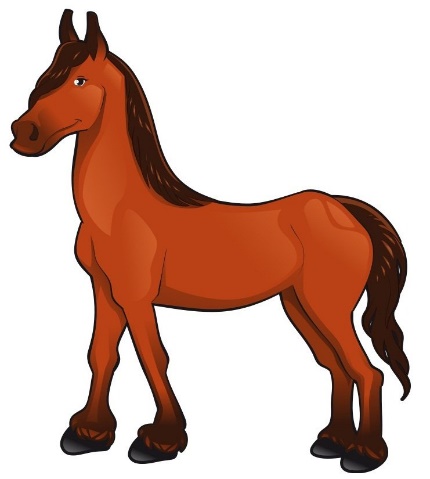 EJEMPLOS
Arbovirus(Arthropod-Borne-Viruses)BORNE CARGADO O LLEVADO POR
GÉNERO FLAVIVIRUS (DEL LATIN flavus amarillo)
VIRUS DE LA FIEBRE AMARILLA
VIRUS DENGUE
VIRUS ENCEFALITIS DE SAINT LOUIS
VIRUS ZIKA
VIRUS WEST NILE

GÉNERO ALPHAVIRUS
VIRUS DE LA ENCEFALITIS EQUINA DEL ESTE
VIRUS DE LA ENCEFALITIS EQUINA DEL OESTE
VIRUS DE LA ENCEFALITIS EQUINA VENEZOLANA
VIRUS CHICUNGUNYA
VIRUS MAYARO
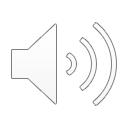 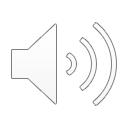 Ciclo de transmisión vertebrado infectado-artrópodo-vertebrado susceptible
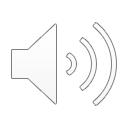 Otro ejemplo de transmisión por vía parenteral es a través de la  mordedura de un animal infectado.
La patogenia puede ser analizada desde
 una visión microscópica:
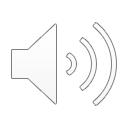 La primera base de esta carrera de postas suele ser la infección de un epitelio.
Infecciones localizadas            Infecciones sistémicas
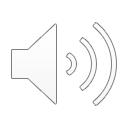 El virus utiliza  frecuentemente la  vía hematógena para diseminarse a células ubicadas a distancia
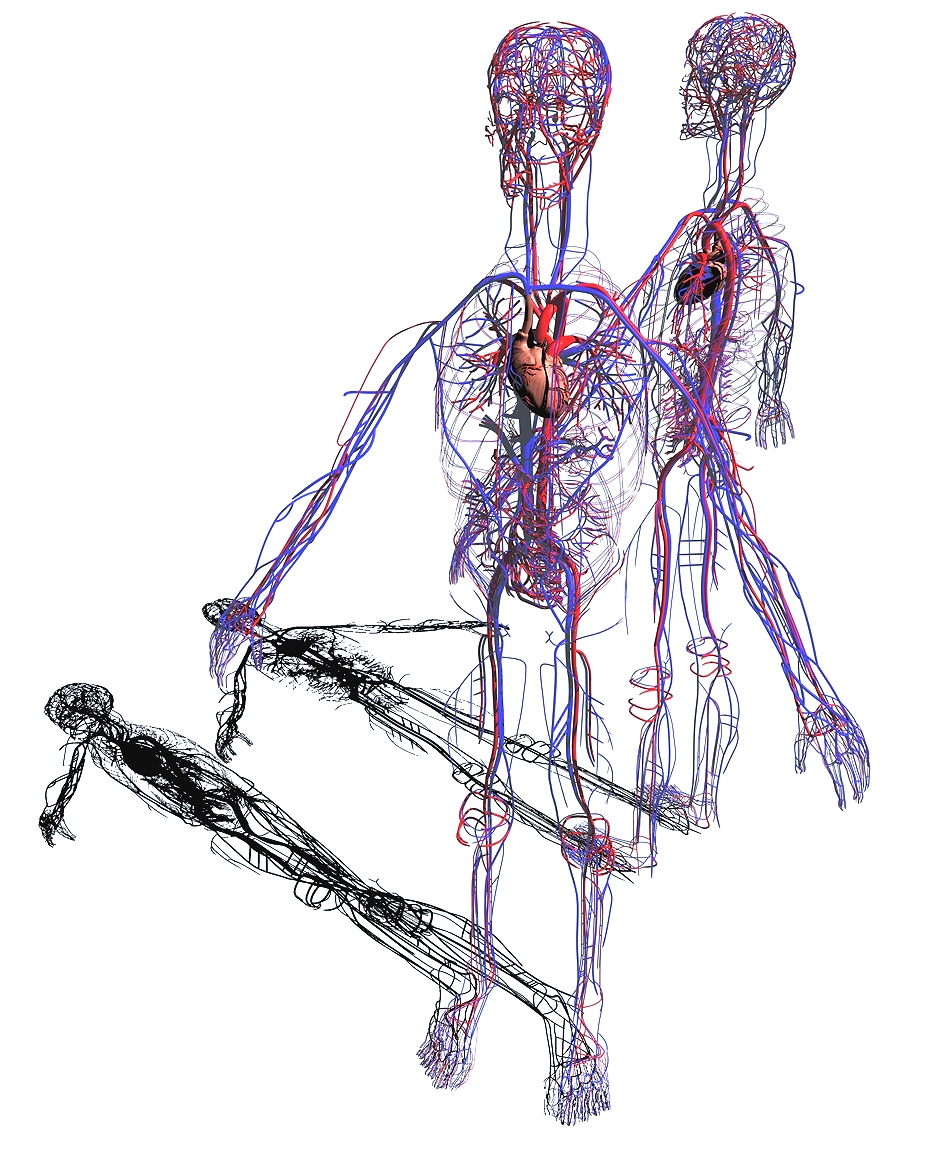 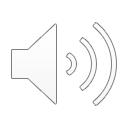 La diseminación  viral por vía nerviosa es una ruta de entrada al sistema nervioso central.
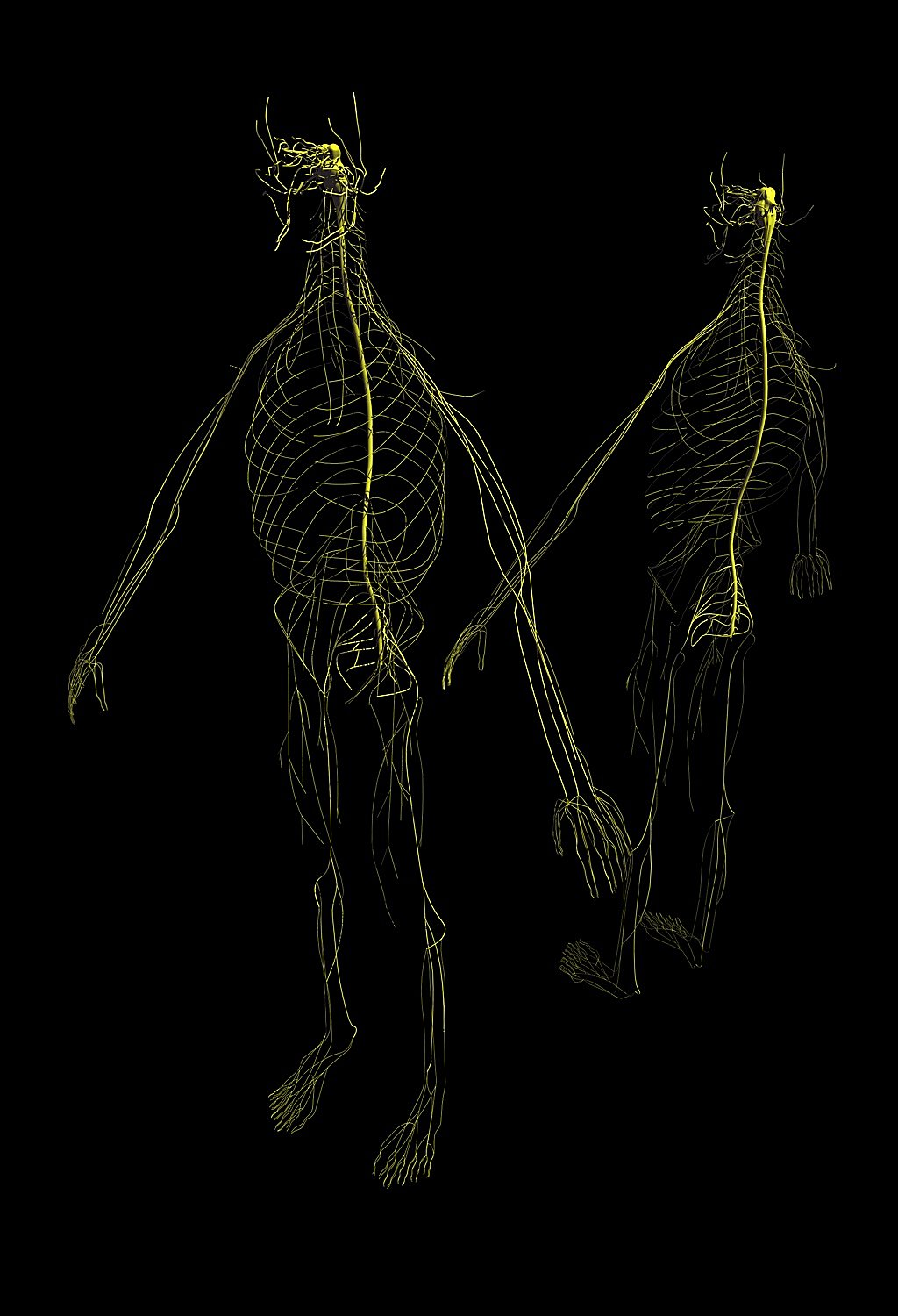 Diseminación viral por vía transplacentaria es la ruta de acceso al feto
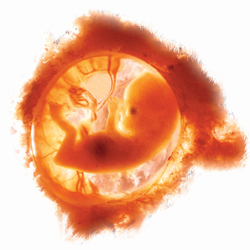 La diseminación viral por vía germinal es frecuente en los retrovirus endógenos humanos
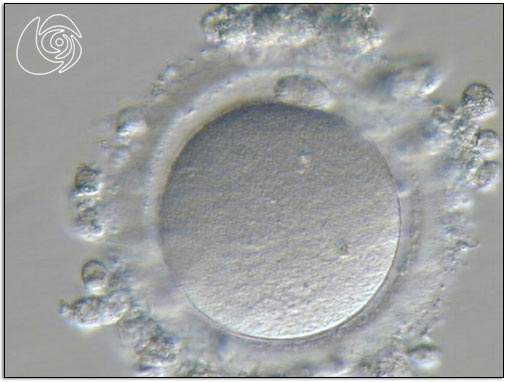 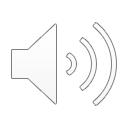 Los virus se desplazan a través de los microtúbulos utilizando las proteínas motoras
Determinadas proteínas virales interactúan con proteínas motoras de los microtúbulos,  con la finalidad de trasladarse intracelularmente
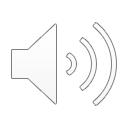 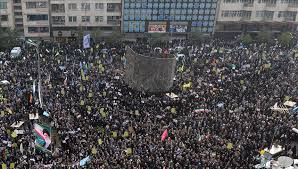 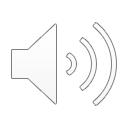 Movimiento a través de microtúbulos
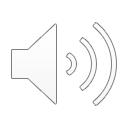 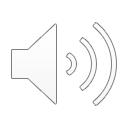 Infección a través de sinapsis inmunológicas
Una célula en cultivo Jurkat HIV+ infecta a otra célula
Ver fluorescencia verde
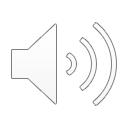 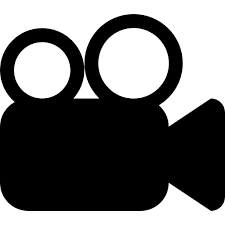 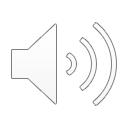 Continúa presentación patogénesis 2